Static Electricity
Physics
Unit 07
[Speaker Notes: NAD 2023 Standard EM1 (Electric fields)]
Credits
This Slideshow was developed to accompany the textbook
OpenStax High School Physics
Available for free at https://openstax.org/details/books/physics
By Paul Peter Urone and Roger Hinrichs
2020 edition
Some examples and diagrams are taken from the OpenStax College Physics, Physics, and Cutnell & Johnson Physics 6th ed.
Slides created by 
Richard Wright, Andrews Academy 
rwright@andrews.edu
7-01 Electric Charge
In this lesson you will…
Understand where static electricity comes from.
Explain how to charge an object.
[Speaker Notes: OpenStax High School Physics 18.1
OpenStax College Physics 2e 18.1-18.2]
7-01 Electric Charge
Lab 7-01
Determine what types of materials can create and hold static electricity.
7-01 Electric Charge
7-01 Electric Charge
Law of Conservation of Charge
During any process, the net electrical charge of a closed system remains constant

Like charges repel

Unlike charges attract
The attraction and repulsion are forces and can be used with Newton’s Laws and other dynamics problems
[Speaker Notes: When you rub a balloon on your hair, the balloon steals electrons from the hair.  The balloon gets a negative charge and the hair gets a positive charge.
When the balloon takes electrons from the hair, each hair is positively charged.  It stands on end because the like positive charges repel
The balloon with the extra electrons sticks to other objects because it has a charge and the other objects don’t.  The unlike charges attract]
7-01 Electric Charge
Electric Ink
[Speaker Notes: This is different than LCD (in LCD the material is naturally transparent, the charge makes it become opaque)

Made of two layers (base and transparent top)
Microcapsules diameter of hair contain white charged beads and dark liquid.
The base layer is electrically charged (some pixels (picture element) are dark because the beads are attracted to the base layer and some are white because the beads are repelled by the base layer)]
7-01 Electric Charge
Electricity can flow through objects

Conductors let electrons flow easily
Most heat conductors are also electrical conductors
Metals

Insulators are very poor conductors
Rubber
Plastic
Wood
[Speaker Notes: Metals make good conductors because of metallic bonds (chemistry) where the electrons are not strongly attached to the individual nuclei.  This happens partly because the outer most layer of electrons is so far away from the nucleus, there isn’t much attraction.
Insulators are made of atoms that hold tightly to their electrons i.e. their electron shells are full or almost full.
Hence electrical wires are coated in plastic]
7-01 Electric Charge
Charging by contact 

Negative charged rod gives some electrons to sphere

Sphere becomes negatively charged until charges are equal
7-01 Electric Charge
Static Electricity Charging
When two insulators are rubbed together
One steals the electrons from the other
It becomes negatively charged
The other becomes positively charged

Balloons and Static Electricity simulation. (http://www.openstaxcollege.org/l/28balloons)
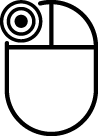 7-01 Electric Charge
Polarization
Insulators
Electrons are not free to move away from the atoms or molecule
When a charge is brought near, the electrons move to one side of the atom/molecule so that more electrons are on that side
One side is negative, and the other side is more positive
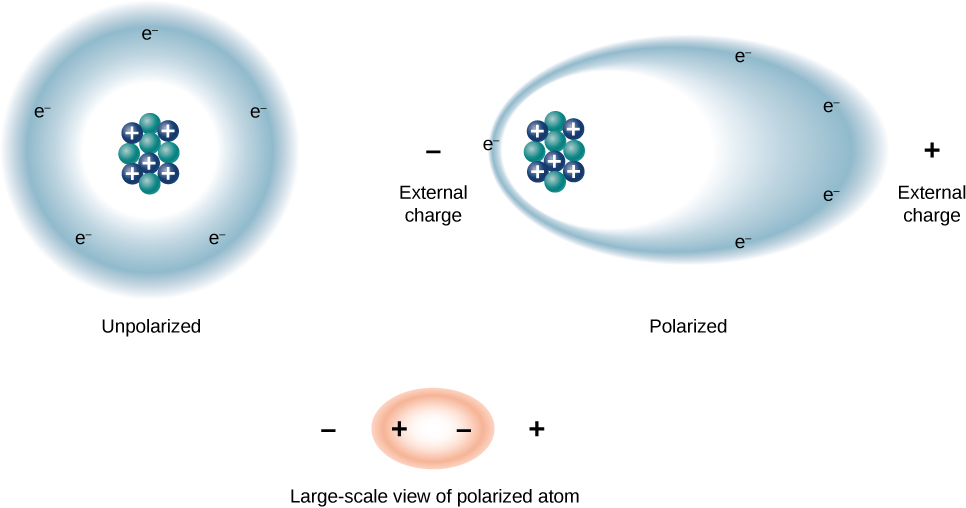 7-01 Electric Charge
Charge by Induction
Charge without touching
Charged rod comes near neutral sphere
The like charges are repelled to other sphere
The spheres are separated
The rod is removed
Spheres are charged
07-01 Practice work
Try charging your way through these problems

Read 
OpenStax College Physics 2e 18.3
OR
OpenStax High School Physics 18.2
7-02 Coulomb’s Law
In this lesson you will…
Find the force between two point-charges.
Find the force on one charge from two other charges.
[Speaker Notes: OpenStax High School Physics 18.2
OpenStax College Physics 2e 18.3]
7-02 Coulomb’s Law
Point charges exert force on each other
Related to the size of the charges and the distance between them
If the signs are same force repels
If the signs are opposite force attracts
Force of the first to the second is equal and opposite of the second to the first
Newton’s Third Law
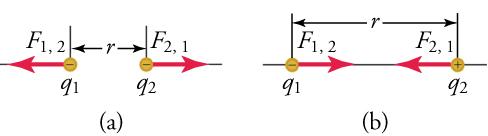 7-02 Lab
Do the lab to observe properties of electric force
7-02 Coulomb’s Law
7-02 Coulomb’s Law
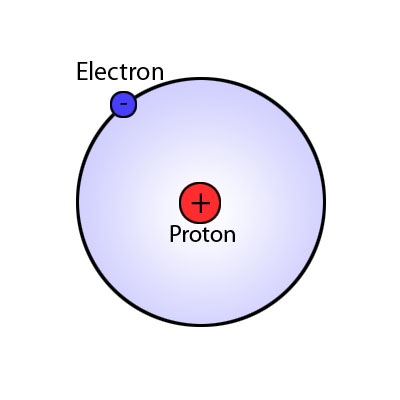 7-02 Coulomb’s Law
Coulomb’s Law – other notes
Notice the similarity to Newton’s Law of Universal Gravitation

Notice that F  1/r2
Distance increases by 4, force decreases by 16
7-02 Coulomb’s Law
Force on 1 charge by 2 others

Work in two parts
Find force of attraction by one of the points
Find force of attraction by the other point
Add the force vectors
REMEMBER!!!!!  you have to add the x and y components!!!!!
7-02 Coulomb’s Law
There are three charges in a straight line
q1 = +2C at x = -0.1 m
q2 = -3 C at x = 0 m
q3 = +5 C at x = 0.3 m
What is the force on q2?

F = -3.89 N
7-02 Coulomb’s Law
There are three charges
q1 = +2C at (0, 0.3) m
q2 = -3 C at (0, 0) m
q3 = +5 C at (0.1, 0.2) m
What is the force on q2?

F = 3.247 N @ 68.1° above horizontal
7-02 Practice Work
Charge these problems to your grade

Read 
OpenStax College Physics 2e 18.4-18.5
OR
OpenStax High School Physics 18.3
7-03 Electric Field
In this lesson you will…
Find the electric field near a charge.
Draw electric fields near charged objects.
[Speaker Notes: OpenStax High School Physics 18.3
OpenStax College Physics 2e 18.4-18.5]
7-03 Electric Field
We can use a test charge to determine how the surrounding charges generate a force

Pick a small test charge so it doesn’t change the surrounding charge orientation
7-03 Electric Field
7-03 Electric Field
[Speaker Notes: The surrounding charges create the electric field at a given point
As we will see, the test charge does not affect the electric field]
7-03 Electric Field
7-03 Electric Field
7-03 Electric Field
There are two point charges of q1 = 4 C and q2 = 8 C and they are 10 m apart.  Find point where E = 0 between them.

d = 5.85 m from q2 towards q1
7-03 Electric Field
It would be nice to have some kind of map to show the E-field in space
Rules
Lines begin at positive charges only
Lines end at negative charges only
The number of lines entering or leaving a charge is proportional to the size of charge
Lines don’t cross each other
Lines leave surfaces at 90 degrees
[Speaker Notes: Spread out lines  weak E-field
Close lines  strong E-field

Lines don’t cross because there is only one value of E at one point]
7-03 Electric Field
[Speaker Notes: Made by putting test charge in points and seeing direction and strength of E-field]
7-03 Electric Field
7-03 Electric Field
What is wrong here?
[Speaker Notes: Lines on left should be curved as is the charge would constant between them, should depend on distance
Lines cross at point P
Number of lines should be proportional to charge 1:4:2:1 or 2:8:4:2 to make symmetry]
07-03 Lab
Create your own electric field map
7-03 Practice Work
Electrify your brain and answer these problems

Read 
OpenStax College Physics 2e 19.1-19.3
OR
OpenStax High School Physics 18.4
7-04 Electric Potential
In this lesson you will…
Find the electric potential near a charge.
Understand the relationship between E-field, electric potential energy, and electric potential.
[Speaker Notes: OpenStax High School Physics 18.4
OpenStax College Physics 2e 19.1-19.3]
7-04 Electric Potential
Change in PE due to Gravity
Force of gravity is conservative 
W = mgh0 – mghf = PE0 – PEf
Change in PE due to Electrical Force
Electrical Force is conservative
W = PE0 − PEf
7-04 Electric Potential
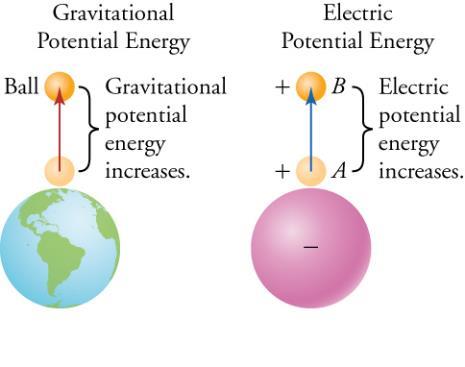 PE can only be differences because there is no absolute zero position
[Speaker Notes: The sign is negative because the potential energy of the ball decreases as gravity does work to it (makes it come down).]
7-04 Electric Potential
7-04 Electric Potential
7-04 Electric Potential
7-04 Electric Potential
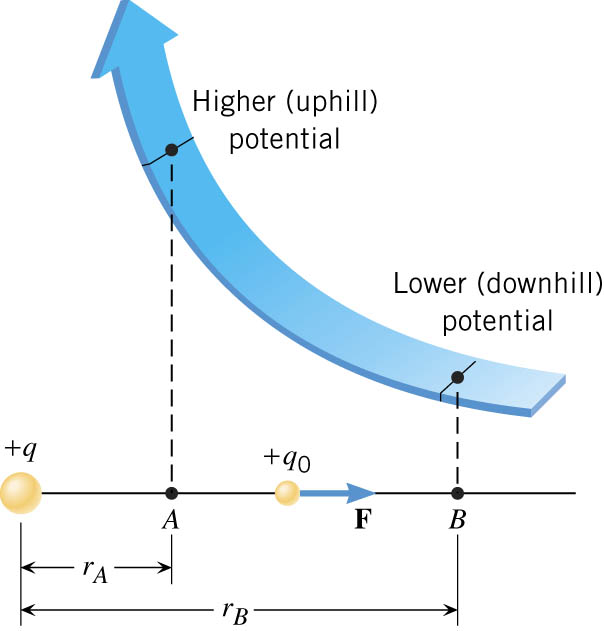 [Speaker Notes: Charge at q
Two points at distances rA and rB
At both these points a small positive test charge is repelled by the force F = (kqq/r2)
This force does work to move the test charge from A to B
Since r varies from A to B and the force varies also, so must use calculus integrals to find the work done
WAB = kqq0/rA – kqq0/rB
The potential difference can be found
VB – VA = -WAB/q0 = kq/rB – kq/rA
If we make rB very large (infinite) then kq/rB = 0 and VB = 0
For convenience we always set VB = 0 so 
V = kq/r]
7-04 Electric Potential
To add potentials from several point charges, add the potentials at that point
7-04 Electric Potential
7-04 Practice Work
Electrify your brain and answer these problems

Read 
OpenStax College Physics 2e 19.4
OR
OpenStax High School Physics 18.4
7-05 Potential and E-Field
In this lesson you will…
Understand the relationship between E-field, electric potential energy, and electric potential.
Draw equipotential lines around charges.
[Speaker Notes: OpenStax High School Physics 18.4
OpenStax College Physics 2e 19.4]
7-05 Potential and E-Field
E-field units
N/C
V/m

It is easy to measure ΔV
To find E-field, divide ΔV and the distance between two points
7-05 Potential and E-Field
What is the voltage difference between the positions, x = 11 m and x = 5.0 m in an electric field of 2.0 N/C?
7-05 Potential and E-Field
X-ray tubes that generate X-rays contain an electron source separated by about 10 cm from a metallic target. The electrons are accelerated from the source to the target by a uniform electric field with a magnitude of about 100 kN/C. When the electrons hit the target, X-rays are produced. (a) What is the potential difference between the electron source and the metallic target? (b) What is the kinetic energy of the electrons when they reach the target, assuming that the electrons start at rest?
7-05 Potential and E-Field
7-05 Potential and E-Field
[Speaker Notes: Field lines and equipotential lines like topographic map where altitudes are equipotential lines and slopes are like field lines]
7-05 Practice Work
Sketch the equipotential lines in the vicinity of two opposite charges, where the negative charge is three times as great in magnitude as the positive.
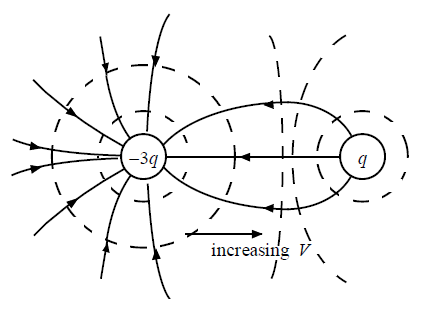 7-05 Potential and E-Field
Let me charge you with this point: You can reach your potential.